SHARING QUALITY TIME
PHYSICAL TOUCH
GIVING GIFTS
ACTS OF SERVICE
EXPRESSIONS OF PRAISE
LOVING GOD
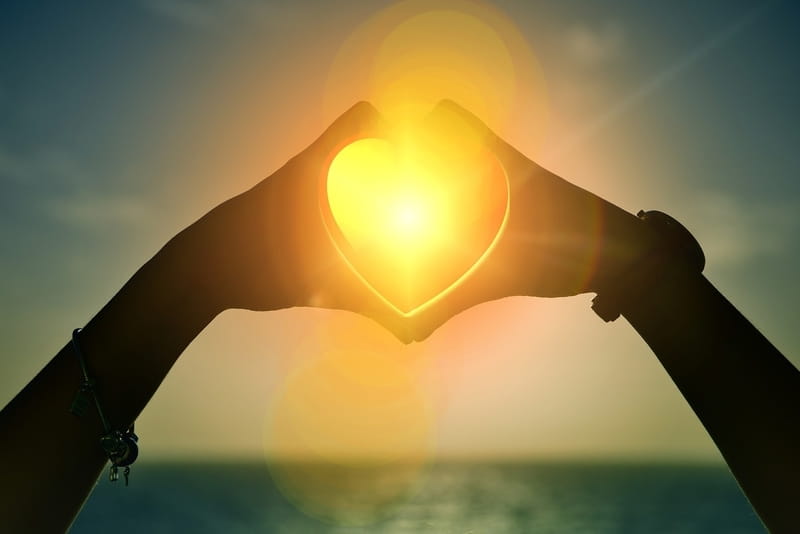 A SEEKING GOD
Worship in spirit and truth 
A GIVING GOD
Walk in faith
A JEALOUS GOD
Do His commandments